PRAWIDŁOWA  POSTAWA PRZY  KOMPUTERZE
TAK WYGLĄDA PRAWIDŁOWA POSTAWA PRZY KOMPUTERZE
SIEDZENIE
Siedzenie powinno znajdować się na takiej wysokości, żeby stopy dotykały płasko podłogi.
Plecy powinny dotykać oparcia siedzenia.
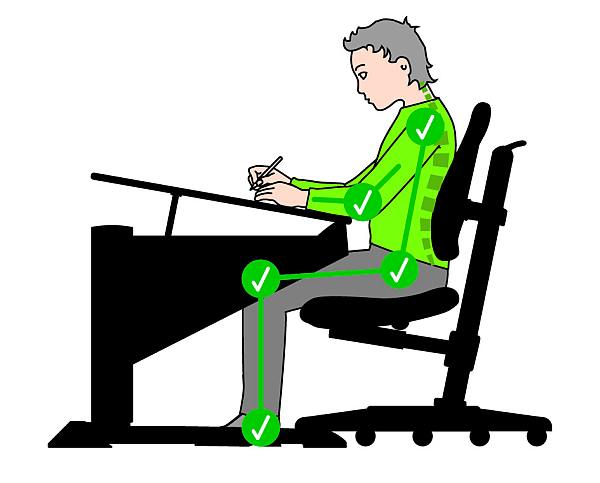 OCZY
Twarz powinna być oddalona od monitora o 40-75 centymetrów.
Wzrok powinien być skierowany na wprost monitora.
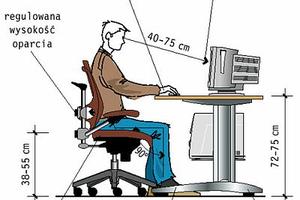 Nie wolno pracować przy komputerze wieczorem  i w nocy bez dodatkowego oświetlenia, ponieważ wtedy oczy się szybko męczą.

Co jakiś czas trzeba zrobić sobie przerwę           od patrzenia w monitor. Najlepiej co godzinę     na 15 minut. 


                                                              Wykonała: Dominika Zawadka z klasy 1c